Mrs. Peacock’s
April 7-11, 2025
Coming up @ NSE
Weekly Skills
YOUR TEXT HERE
YOUR TEXT HERE
ELA: Review for CASE
PHONICS: final  syllable patterns
MATH:  Partitioning shapes 
LANGUAGE: Compound sentences
Science: Earth’s Materials
4/17- Progress Reports
4/15- Field Trip
4/18- School Holiday
4/21- School Holiday
4/23- 2nd grade CASE Test
4/24- 2nd grade CASE Test
4/28- Spring Diagnostic
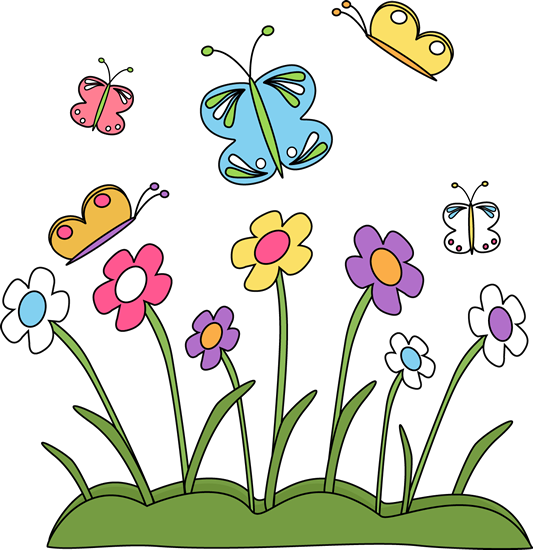 PHONICS Skill OF THE WEEK
sandals
motion
sessions
tattle
rattle
puzzle
missions
option
version
action
final
medal
label
nickel
caption
area
building
measure
nothing
camel
VOCABULARY
instructor – a teacher
college- a school of higher learning where people go after they finish high school
drilled- to practice or train to become better at something
invented- to make or create something new
mobile- when something can be easily moved
chatting- talking or speaking to another person
Reminders-
Send snack/water each day. 
Signed papers go home on Tuesdays.
Homework/Tests-
Homework- reading, math, and math facts each night (no facts Wed. )
Tests- Spelling, Vocabulary and Fact Tests will be Friday.
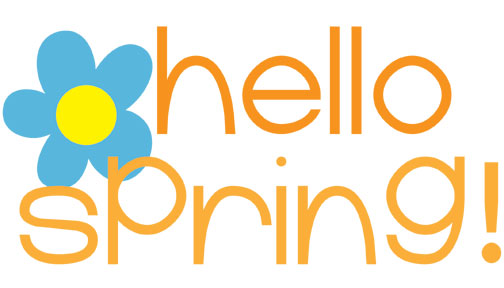